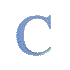 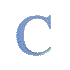 Карбон
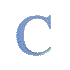 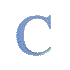 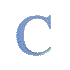 Характеристика елемента та утворених ним сполук, кругообіг елемента в природі
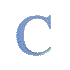 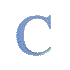 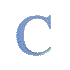 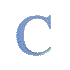 0
12
+6
Періодична система хімічних елементів Д.І.Менделєєва
Періоди
Ряди
Групи елементів
I
II
III
IV
V
VI
VII
VIII
1
1
2
2
3
3
C
4
4
5
5
6
7
6
8
9
10
7
Карбон
12
0
P = 6
с
-
e =  6
N = 6
6
2
4
2p2
*
2p2
6С    n=2
2s²
6С    n=2
2s²
1s²
1s²
Короткий електронний запис:
Алотропні модифікації Карбону
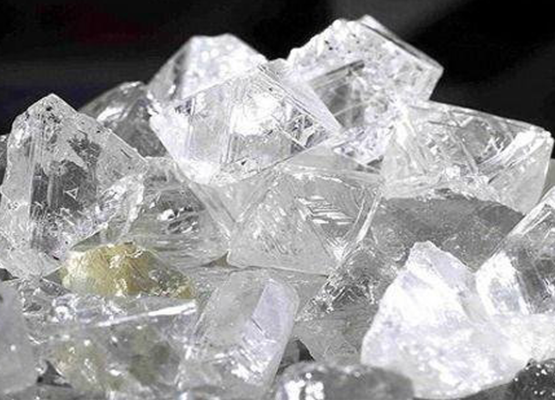 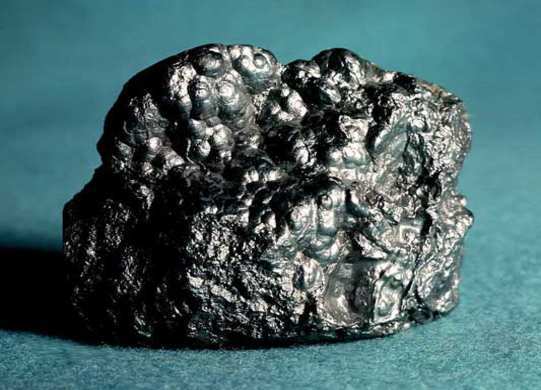 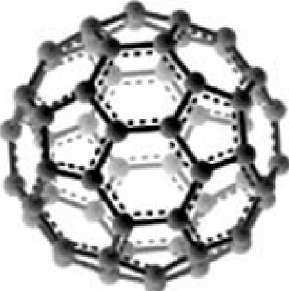 Алмаз
Графіт
Фулерен
Хімічні властивості
Вуглець – найтугоплавкіша проста речовина. За звичайних умов вуглець малоактивний, при нагріванні вступає в реакції з металами і воднем, виявляючи окислювальні властивості, у реакціях з киснем, сіркою, оксидами металів та ін. – відновні властивості:
        Ca+2C=CaC2                              C+O2=CO2
      4Al+3C=Al4C3                              C+2S=CS2
      2H2+C=CH4                                                   C+PbO=Pb+CO
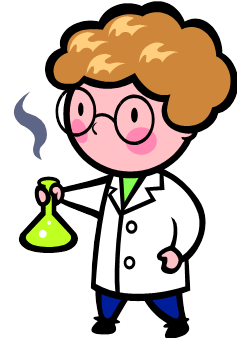 Карбон утворює два оксиди СО і СО2
СО (чадний газ) за звичайних умов поводить себе як несолетворний оксид, не реагує з водою, розчинами кислот і лугів. Однак при підвищеному тиску при нагріванні вступає в реакцію із лугами, утворюються солі мурашиної кислоти:    
                            Со +NaOH        HCOONa. 
СО2 (вуглекислий газ), солетворний оксид, має властивості притаманні кислотним оксидам. Карбонатна (вугільна 
кислота) нестійка, існує лише у 
водному розчині, двохосновна.
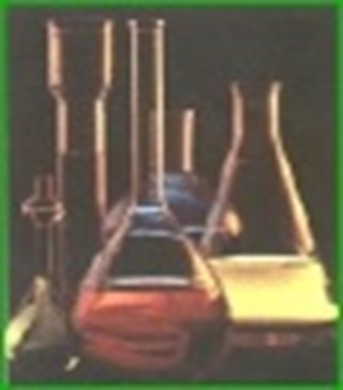 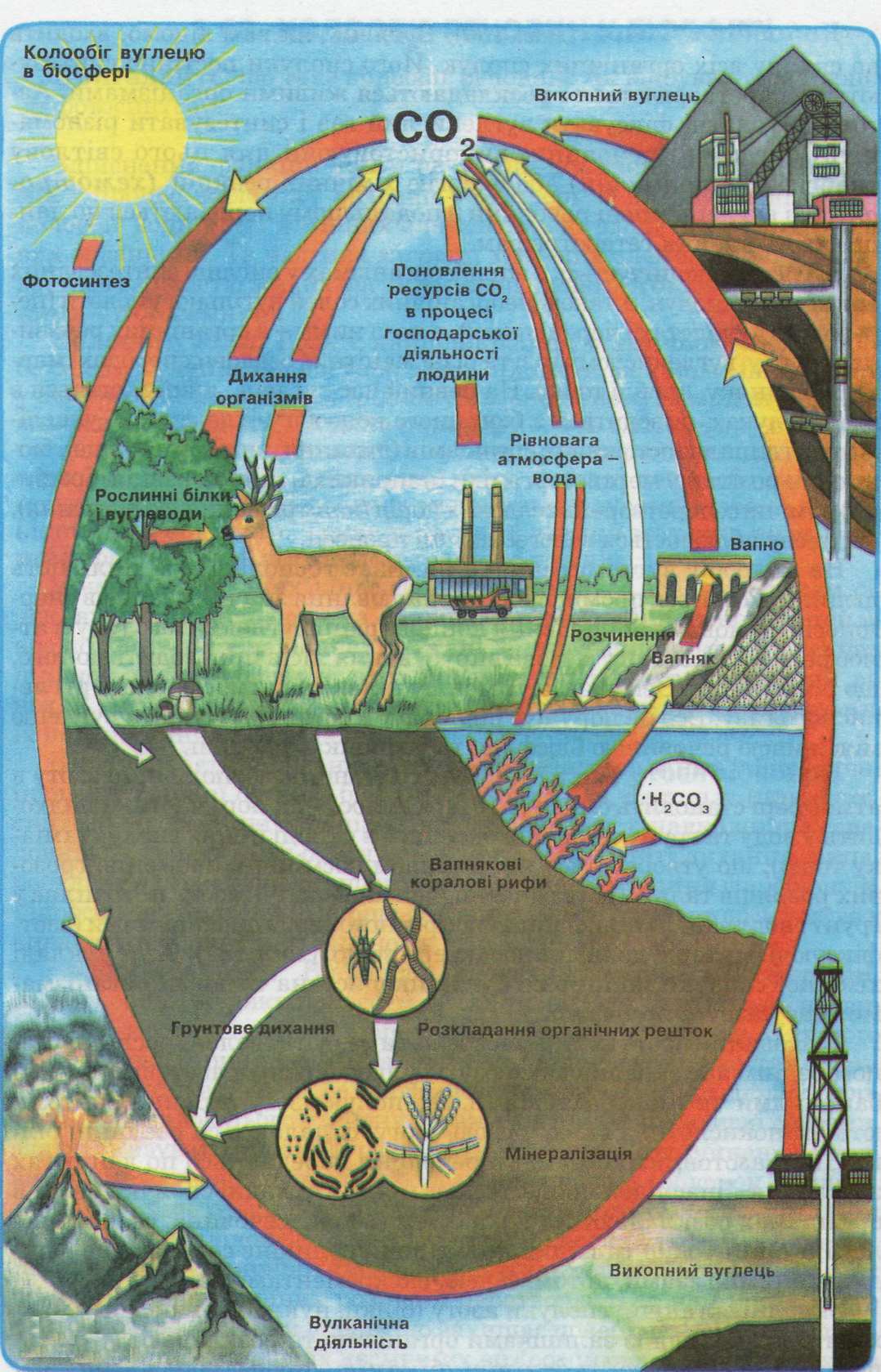 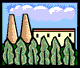 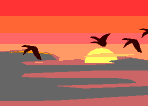 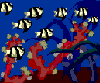 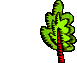 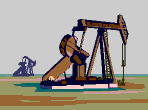 Карбон літосфери
В
А
П
Н
Я
К
Д
О
Л
О
М
І
Т
К
Р
Е
Й
Д
А
М
А
Р
М
У
Р
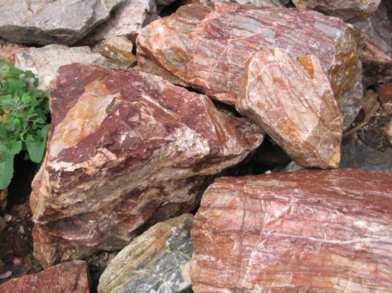 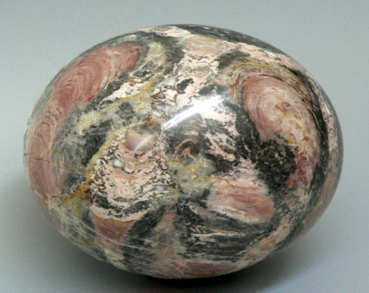 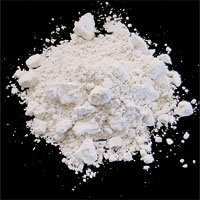 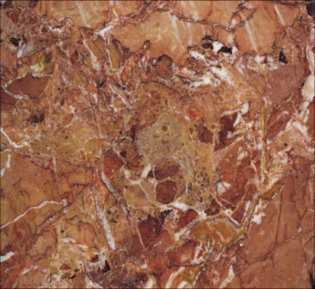 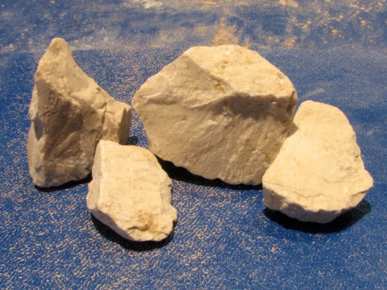 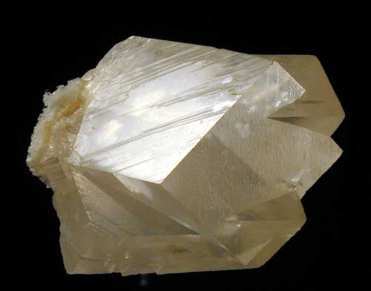 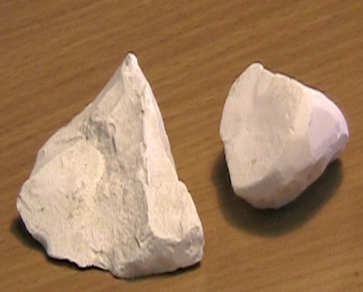 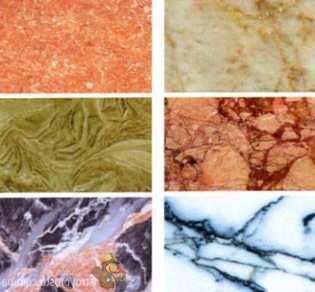 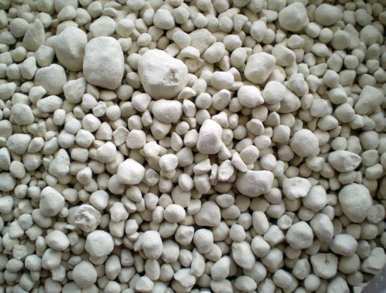 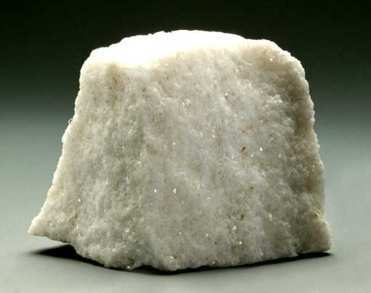 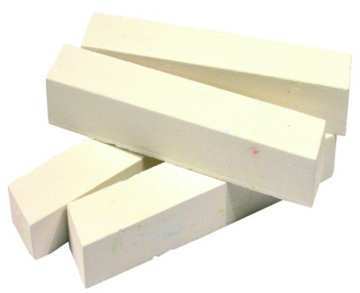 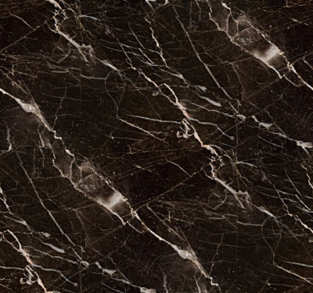 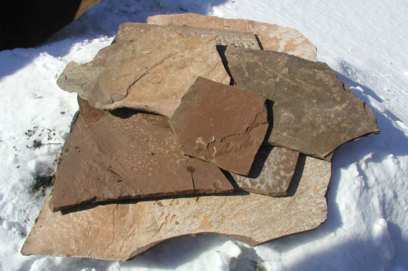 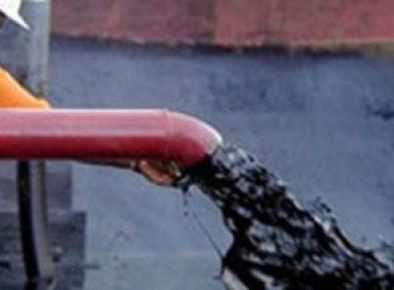 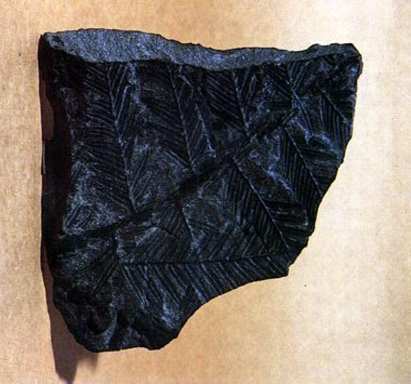 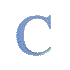 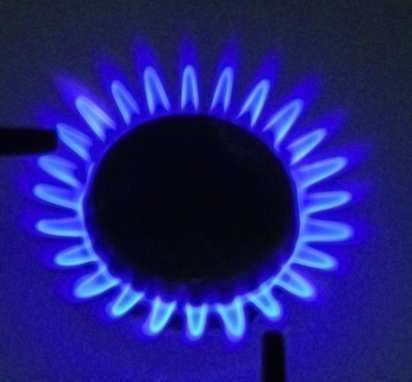